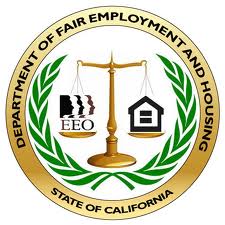 Gender Discrimination: sexual orientation and gender identity
Workplace Justice Summit III – September 7, 2016  
Senior Staff Counsel IV Phoebe P. Liu
INTRODUCTION/OBJECTIVES
2
What is the DFEH? 
Protections in Employment
Protections in Housing 
Protections in Public Accommodations
Protections against Hate Violence
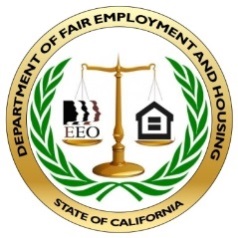 DFEH Jurisdiction
3
The Department of Fair Employment and Housing is California’s civil rights enforcement agency with jurisdiction to investigate, mediate and litigate cases under the:
Fair Employment and Housing Act (Gov. Code, §12900, et seq.; see Gov. Code, § 12926.1.)
Unruh Civil Rights Act (Civ. Code, § 51.)
Ralph Civil Rights Act (Civ. Code, § 51.7.)
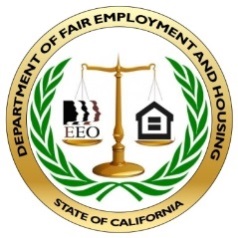 Public Policy Considerations
4
Individuals have the right to have a work environment, live in housing and access public accommodations free from discrimination based on characteristics that they cannot change or should not have to.
Protected characteristics include sex, gender, sexual orientation, gender identity, gender expression, and perceived protected bases.
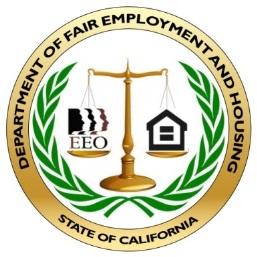 Definitions
5
Sex
Gender
Gender Identity
Gender Expression
Transgender  
Sexual Orientation
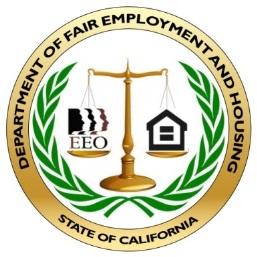 PROTECTIONS IN EMPLOYMENT
6
It is an unlawful employment practice . . .  [f]or an employer, because of the . . . sex, sexual orientation, gender, gender identity, gender expression . . . of any person, to refuse to hire or employ the person or to refuse to select the person for a training program leading to employment, or to bar or to discharge the person from employment or from a training program leading to employment, or to discriminate against the person in compensation or in terms, conditions, or privileges of employment. 
Fair Employment and Housing Act (Gov. Code § 12940 (a).)
Protections in Employment
7
The purpose of the laws against discrimination and harassment in employment because of sex is to eliminate the means by which individuals, by virtue of their sex, gender identity, or gender expression, are treated differently, paid less, treated adversely based on stereotyping, subjected to conduct of a sexual nature, subjected to hostile work environments, or made to suffer other forms of adverse action, and to guarantee that in the future equal employment benefits will be afforded regardless of the individual’s sex.

Discrimination (Gov. Code 12940(a)) 
Harassment (Gov. Code 12940(j))
Retaliation (Gov. Code 12940(h))
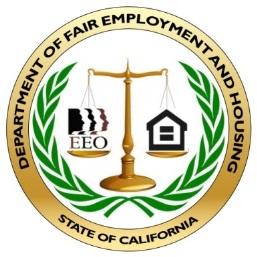 Elements of Discrimination Claim
8
Elements of Harassment Claim
9
Elements of Retaliation Claim
10
Current Issues in Employment Law
11
Equal Pay under the recent California Fair Pay Act  
Transgender protection
Name
Proper pronouns 
Dress 
Access to facilities 
Amended employment regulations
PROTECTIONS IN HOUSING
12
It shall be unlawful for the owner of any housing accommodation to discriminate against or harass any person because of … sex, gender, gender identity, gender expression, sexual orientation.  

FEHA (Gov. Code s 12900 et seq.)
Unruh Civil Rights Act (Civ. Code s 51)
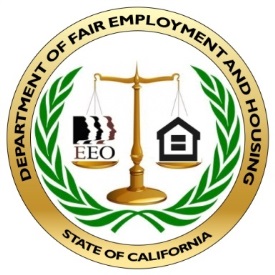 Definitions in Housing Discrimination
13
Discrimination 
Refusal to sell, rent or lease
Representation that housing is not available 
Providing inferior terms
Steering  
Housing accommodation 
Owner  
Person having right of ownership or possession
Managing agent
Real estate broker or salesperson
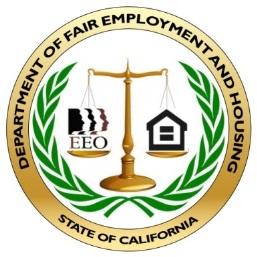 PROTECTION IN PUBLIC ACCOMMODATIONS
14
All persons within the jurisdiction of this state are free and equal, and no matter what their sex … sexual orientation … are entitled to the full and equal accommodations, advantages, facilities, privileges, or services in all business establishments of every kind whatsoever.
Unruh Civil Rights Act (Civ. Code s 51)
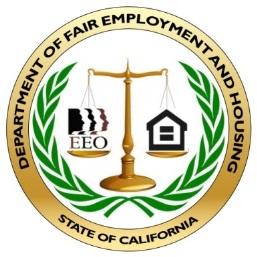 PROTECTION FROM HATE VIOLENCE
15
All persons within the jurisdiction of this state have the right to be free from any violence, or intimidation by threat of violence, committed against their persons or property on account of any characteristic listed or defined in [the Unruh Act], or because another person perceives them to have one or more of those characteristics.
Ralph Act (Civ. Code s 51.7)
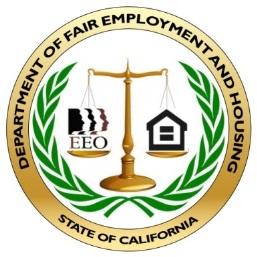 Questions?
16
Department of Fair Employment and Housing 
www.dfeh.ca.gov
Email: contact.center@dfeh.ca.gov
Telephone: 	1-800-884-1684 (voice)
		1-800-700-2320 (TTY)
		711 for California’s Relay Service
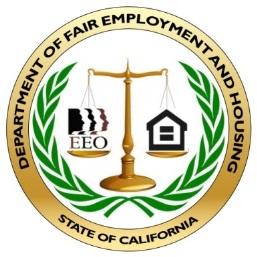 17
THANK YOU
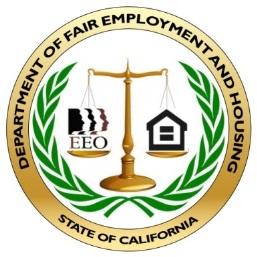